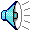 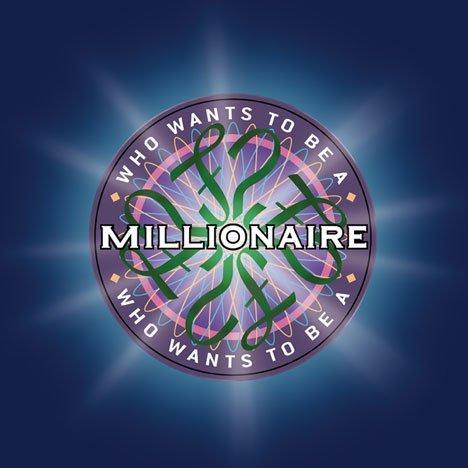 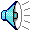 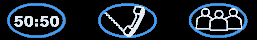 15 15	$1 MILLION
14 14	$500,000
13 13	$250,000
12 12	$125,000
11 11	$64,000
10 10	$32,000
99	$16,000
88	$8,000
77	$4,000
66	$2,000
55	$1,000
44	$500
33	$300
22	$200
1  1	$100
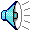 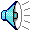 Whose ruling and laws caused the Texans to fight back?
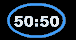 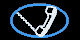 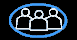 Sam Houston
Alex Rivera
A.
B.
Santa Anna
JJuan N.
C.
D.
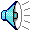 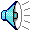 What was Sam Houston’s first occupation?
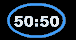 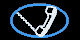 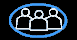 Hunter
Indian
A.
B.
Governor
Lawyer
C.
D.
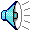 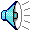 What was Santa Anna's  full name?
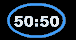 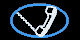 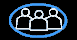 Antonio Lopez de Santa Anna
Juan de Santa Anna
A.
B.
Diego Rumero de Santa Anna
Juan Lopez a Santa Anna
C.
D.
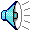 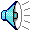 Santa Anna played what role in the Texas Revolution ?
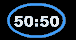 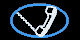 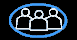 Texan General
Dictator of Mexico
A.
B.
Mexican Soldier
Massacrer of Goliad
C.
D.
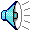 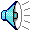 What was the first battle of the Texan Revolution?
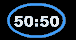 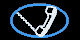 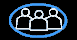 Battle of Gonzales
Grass Fight
A.
B.
Battle of the Alamo
Battle of Concepción
C.
D.
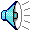 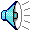 What day was the Mexican Army defeated?
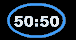 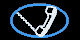 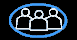 December 13, 1836
March 27, 1836
A.
B.
October 21, 1835
April 21, 1836
C.
D.
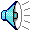 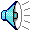 What replaced the Constitution of 1824 and its federal system?
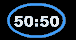 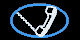 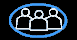 Constitutuion of 1825
Siete Leyes
A.
B.
Diez Mandamientos
Distrito Federal
C.
D.
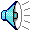 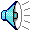 Which treaty was made after the Battle of San Jacinto
between the Mexican army and the Texans?
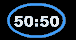 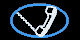 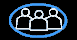 Treaty of Versailles
Tripartite Convention
A.
B.
El Tratado
Treaty of Velasco
C.
D.
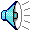 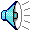 What year was Texas annexed to the USA?
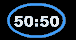 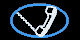 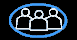 1845
1854
A.
B.
1846
1842
C.
D.
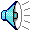 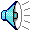 Which Mexican General was involved 
	with all of the battles?
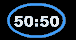 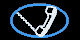 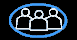 Santa Anna
Urrea
A.
B.
Cos
Gaona
C.
D.
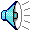 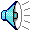 How long was Texan a  Mexican  State?
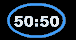 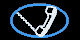 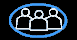 16 YEARS
13 YEARS
A.
B.
14 YEARS
15 YEARS
C.
D.
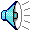 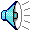 What year was Sam Houston born in?
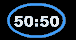 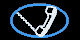 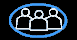 1858
1859
A.
B.
1860
1871
C.
D.
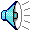 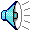 How many (recognized flags were used during the war?
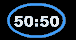 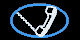 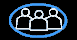 10
9
A.
B.
8
11
C.
D.